Fig. 4 Maximal blood lactate Lab as a result of maximal exercise plotted against altitude. Most of the ...
Integr Comp Biol, Volume 46, Issue 1, February 2006, Pages 25–34, https://doi.org/10.1093/icb/icj005
The content of this slide may be subject to copyright: please see the slide notes for details.
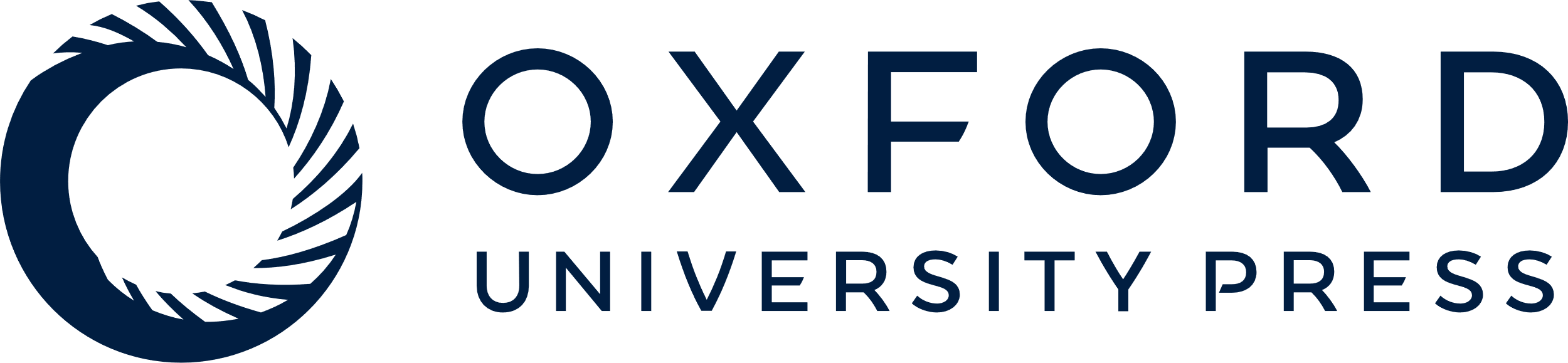 [Speaker Notes: Fig. 4 Maximal blood lactate Lab as a result of maximal exercise plotted against altitude. Most of the data are redrawn from Cerretelli et al. (1982). The filled circles and triangles show data for acclimatized Caucasians (C). The open circles and triangles are for high-altitude natives (N). The data for 6300 m are from West et al. (1983a) for acclimatized lowlanders. Note that extrapolation of the line suggests that above about 7000 m there will be no increase in blood lactate concentration during maximal exercise. The contrast between these data and measurements made during acute hypoxia where the blood lactate rises greatly is known as the lactate paradox.


Unless provided in the caption above, the following copyright applies to the content of this slide: © The Society for Integrative and Comparative Biology 2006. All rights reserved. For permissions, please email: journals.permissions@oxfordjournals.org.]